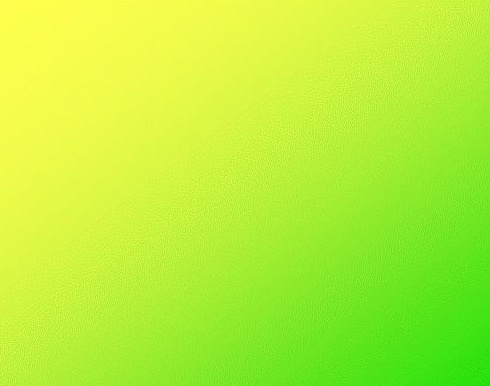 МДОУ «Детский сад № 42»Семинар-практикум (для педагогов)
«Снятие психоэмоционального напряжения с использованием музыкотерапии».

	     		Подготовила: музыкальный руководитель Гусева М.А.

						Г. Ярославль     7.02. 2018г.
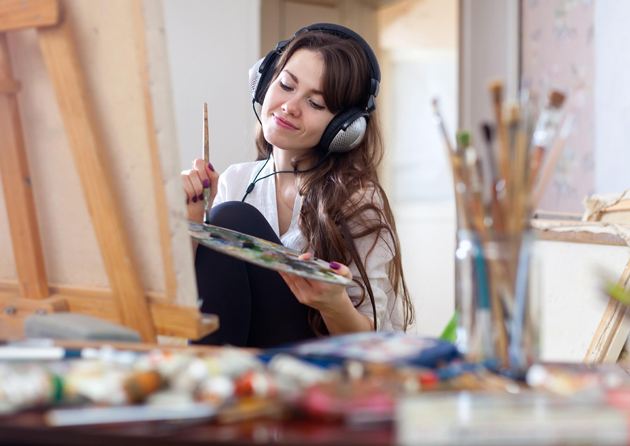 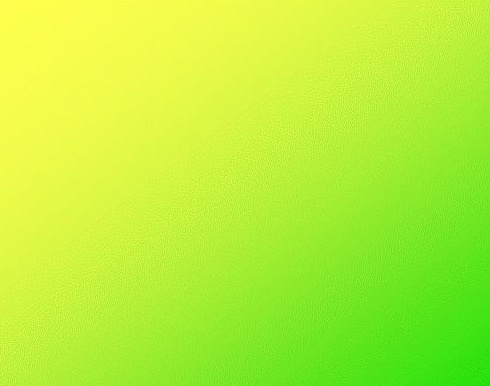 Музыкотерапия«Музыка обладает магической силой и может усмирить дикаря, смягчит камень или согнуть кряжистый дуб»У. Конгрив, британский драматург 18 в.
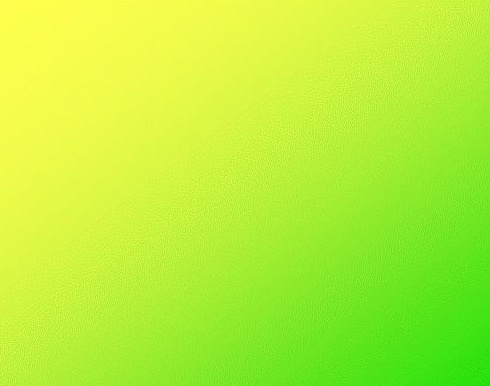 Музыкотерапия – 
это метод, использующий 
музыку в качестве средства 
коррекции эмоциональных 
отклонений, страхов, 
двигательных и речевых 
расстройств, отклонений в 
поведении, при 
коммуникативных 
затруднениях, а также для 
лечения различных 
соматических и 
психосоматических заболеваний.
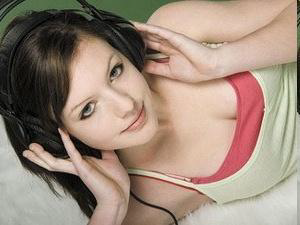 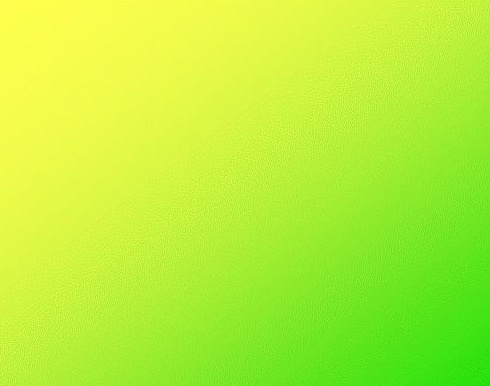 История музыкотерапии.
О лечебных свойствах музыки китайские мудрецы писали ещё до нашей эры. По их представлению, исцеление недугов посредством музыкального воздействия базируется на У-Синь -  теории пяти элементов или теории пяти стихий (огня, воды, дерева, земли и металла), которая начала разрабатываться во времена правления китайской династии Чжоу (1066 – 256 г. до н.э.) Древняя китайская теория музыки ориентировалась на пятиступенный звукоряд, который отождествлял каждую ноту с одним из пяти элементов. Многие целители использовали соответствие этих пяти элементов, пяти внутренним органам (сердцу, печени, почкам, лёгким, селезёнке) в качестве основы для лечения болезней с помощью музыкальной терапии.
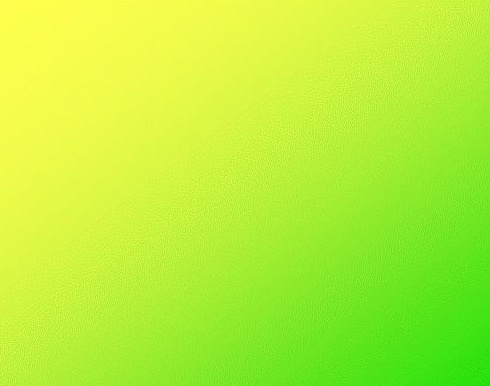 Учёный с мировым именем, который работает в нашей стране - доктор медицинских наук Рушель Браво. Он автор уникальной методики музыкотерапии и создатель лечебной музыки.Метод музыкального воздействия и лечения Рушеля Браво, который успешно используется уже много лет, позволяет получать положительные результаты при работе с самыми разными болезнями и недомоганиями.
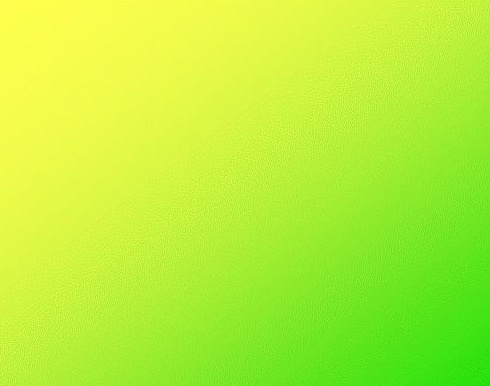 Музыкотерапия и психоэмоциональное состояние человека
Музыка оказывает влияние на наши эмоции.
С помощью музыкальной терапии можно задать необходимое настроение, чтобы избавиться от всего лишнего и негативного, что давит на нас психологически и ослабляет наш иммунитет.
Музыкотерапия применяется для 
расслабления и повышения
настроения, для уменьшения 
чувства тревоги и неуверенности,
для снятия головной боли.
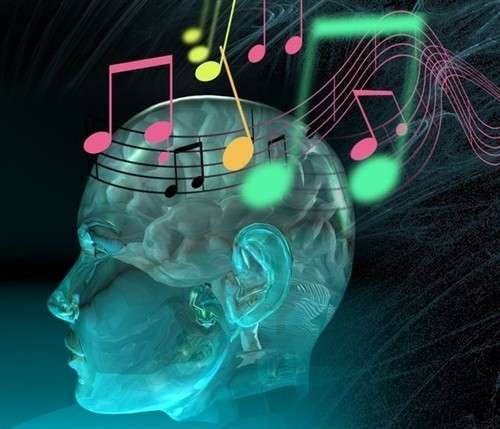 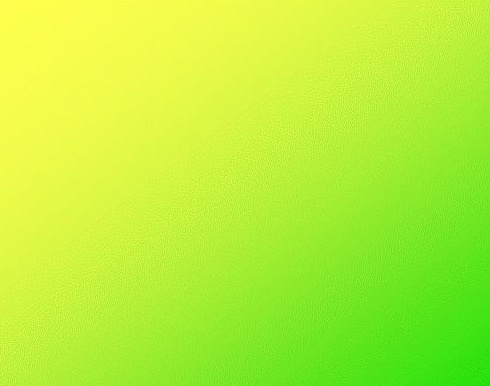 Музыка благотворно влияет на организм человека:
Замедляет пульс;
Увеличивает силу сердечных сокращений;
Способствует расширению сосудов:
Нормализует артериальное давление;
Стимулирует пищеварение;
Снимает эмоциональное напряжение и раздражительность;
Снимает мышечное напряжение.
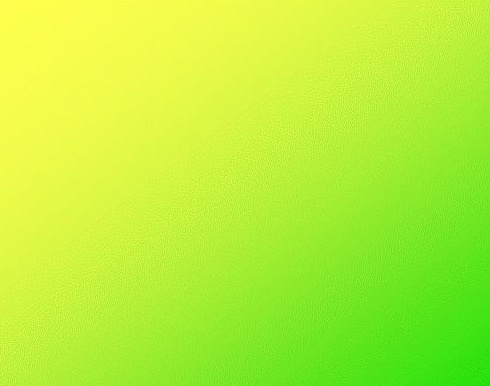 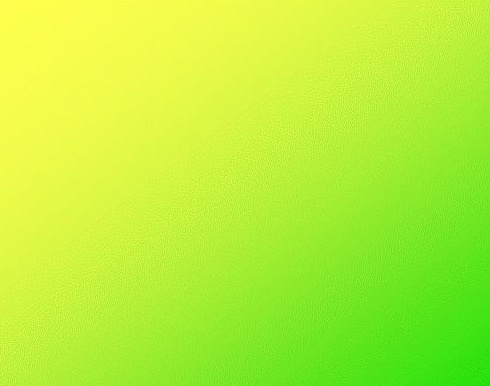 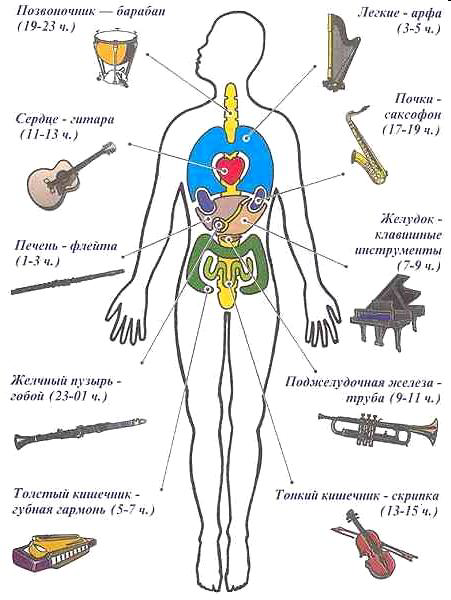 Влияние звучания музыкальных инструментов на организм человека.

Улучшить самочувствие человека могут не только конкретные мелодии, но и конкретные музыкальные инструменты.
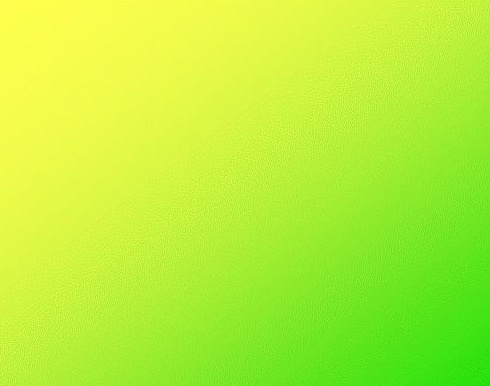 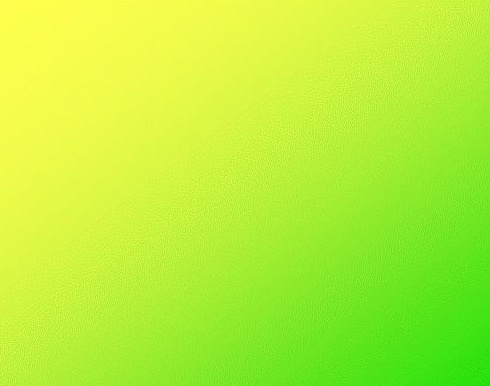 Виды музыкотерапии.Музыкотерапия подразделяется на два вида воздействия: психологическое и физиологическое.Музыкотерапия может быть двух видов:индивидуальная и групповая.
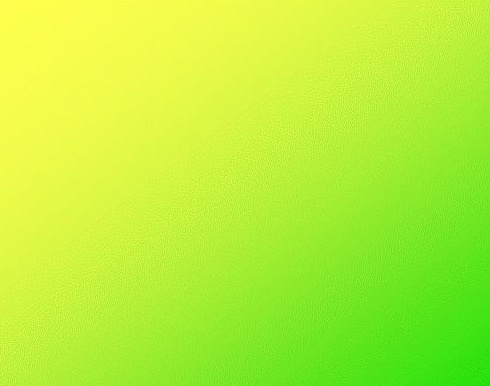 Формы музыкотерапии.
Активна музыкотерапия – это воспроизведение музыки с помощью музыкальных инструментов или собственного голоса, танца. 
Пассивная музыкотерапия (рецептивная) – это процесс слушания, восприятия музыки с психотерапевтической целью.
Интегративная музыкотерапия – это   музыкоцветотерапия (синтез музыки и цвета),
Музыкоизотерапия (синтез музыки и зрительного восприятия шедевров мировой живописи)
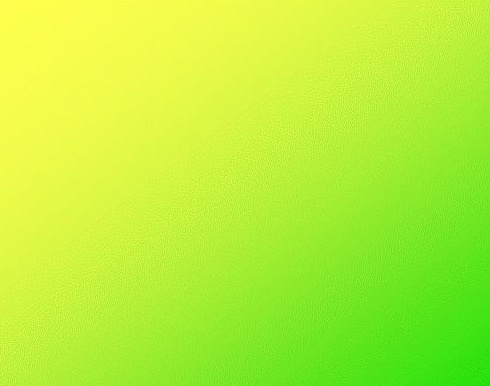 Три этапа музыкотерапии.
Этап первый.
Первая мелодия должна соответствовать
настроению человека.
Этап второй.
Вторая мелодия должна быть светлой, воздушной, вселяющей надежду и дарующей утешение.
Этап третий.
Последняя мелодия должна вселять уверенность в своих силах, укреплять твёрдость духа.
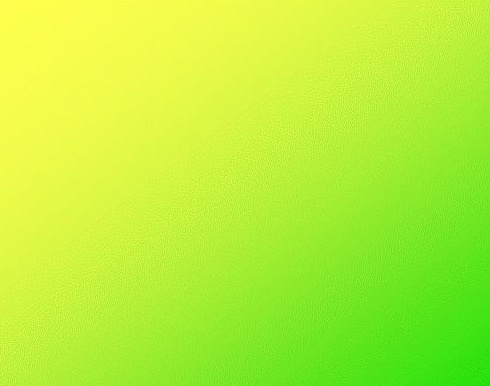 Композиторы и здоровье человека.
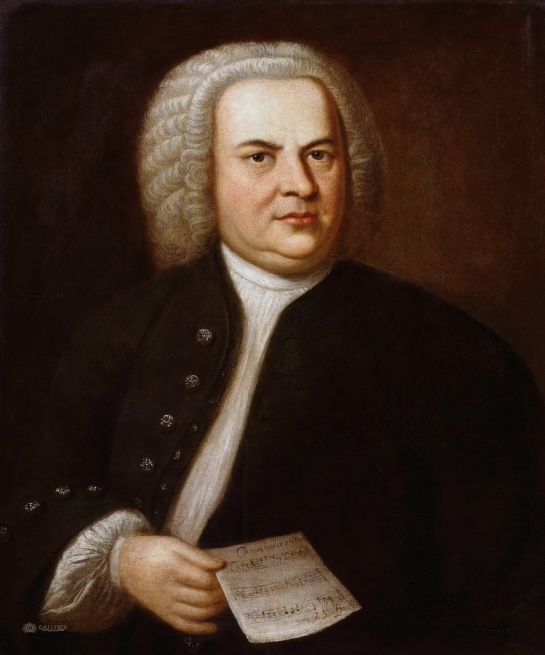 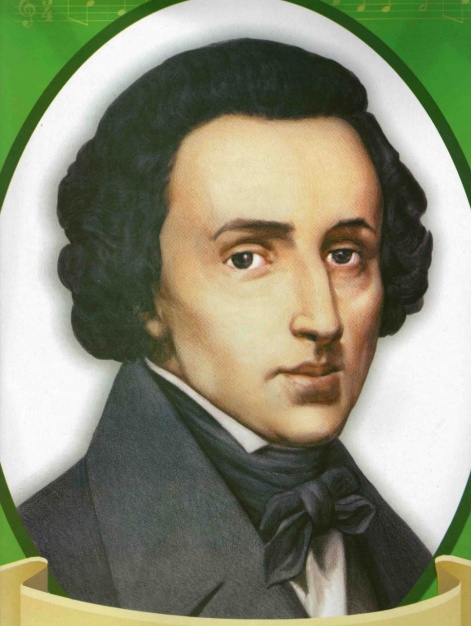 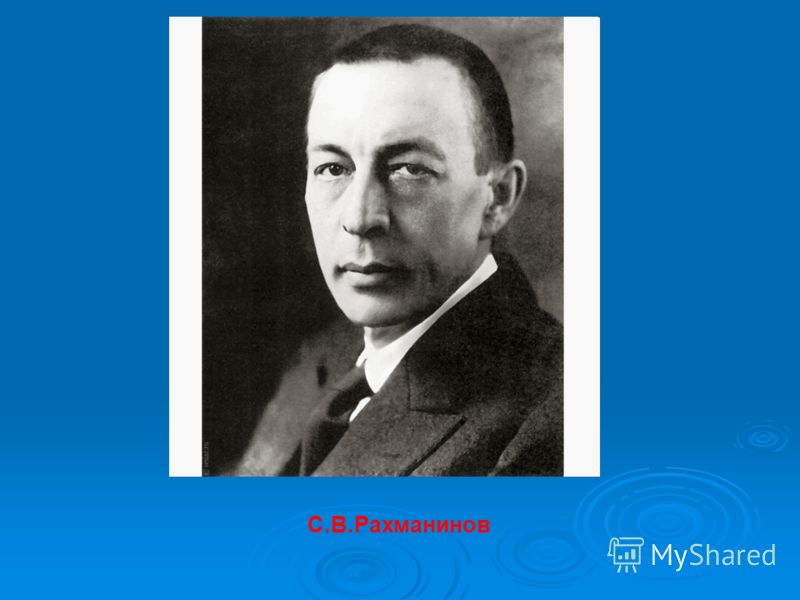 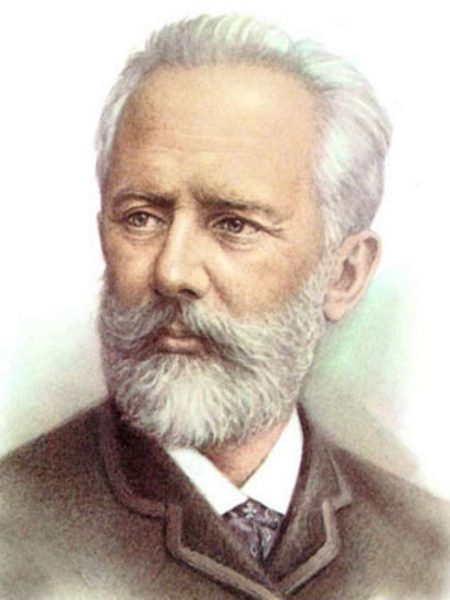 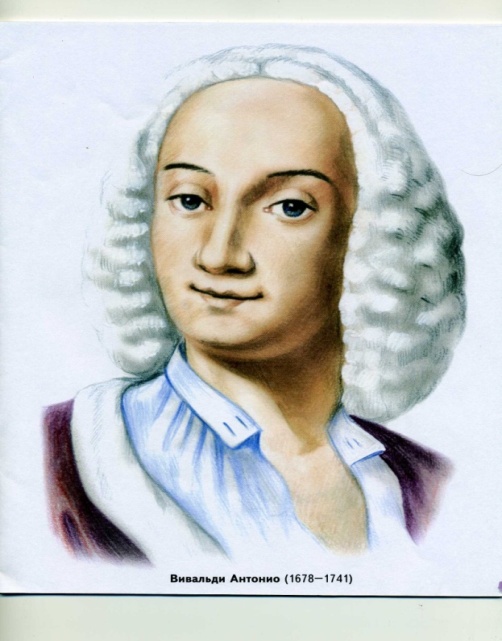 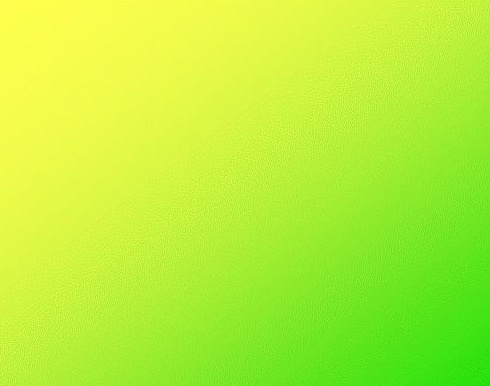 Эффект Моцарта.Музыка Вольфганга Амадея Моцарта способствует развитию умственных способностей у детей, мобилизует возможности мозга, облегчает его работу, способствует повышению уровня интеллекта учащегося. Объясняют такой эффект тем, что интервал, продолжительностью в полминуты, который выдерживается в музыке этого композитора соответствует характеру биотоков головного мозга
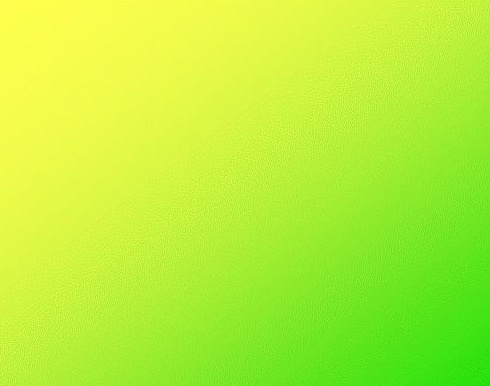 Музыкотерапия в домашних условиях. Создайте благоприятную атмосферу.Мелодия должна вам нравиться.  Выберите для себя удобное положение.Следите за громкостью звука.Начинать сеансы музыкотерапиирекомендуют с 10 минут и доводить дополучаса.
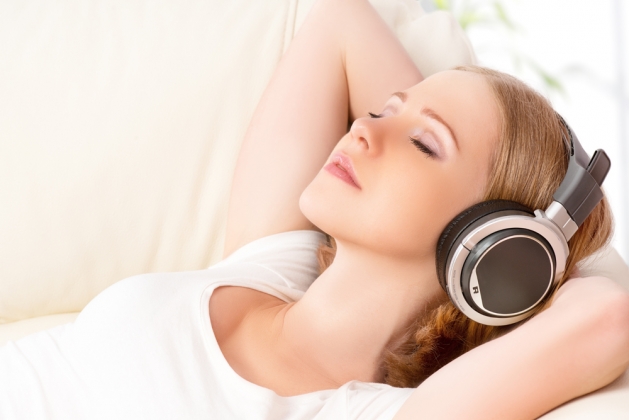 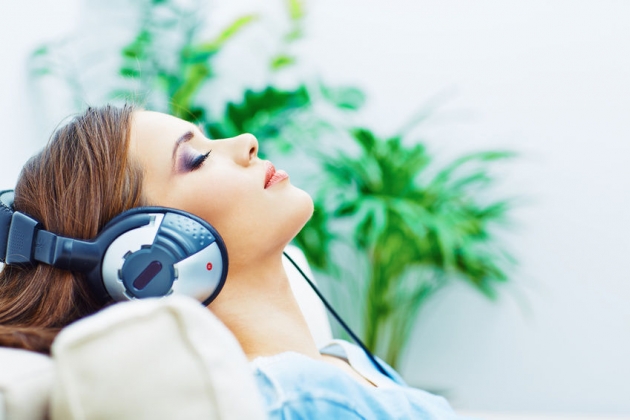 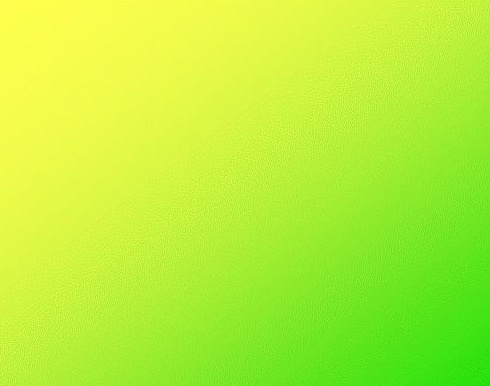 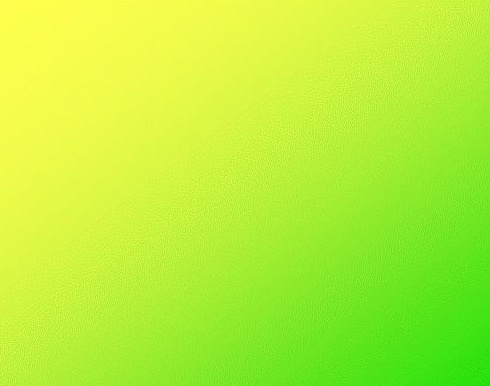 Спасибо за внимание!
Будьте здоровы, 
уважаемые коллеги!
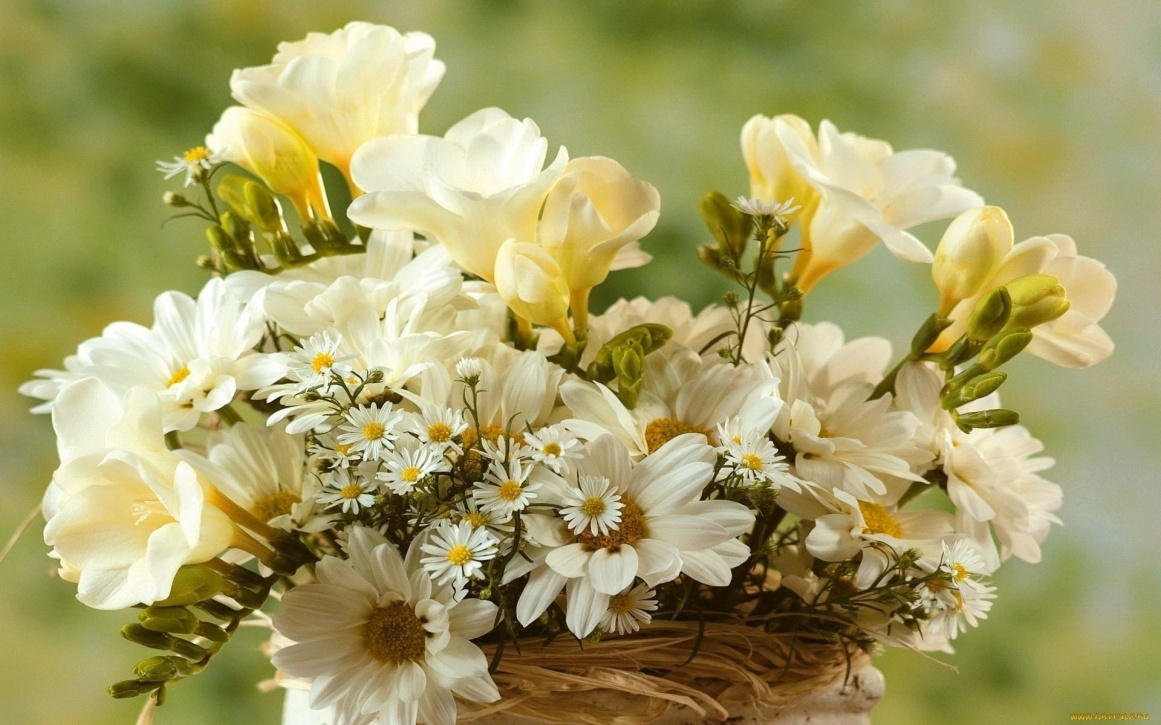 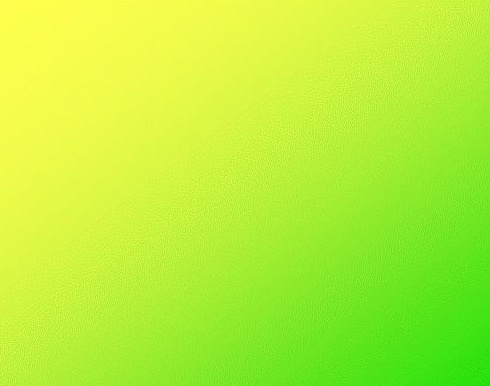 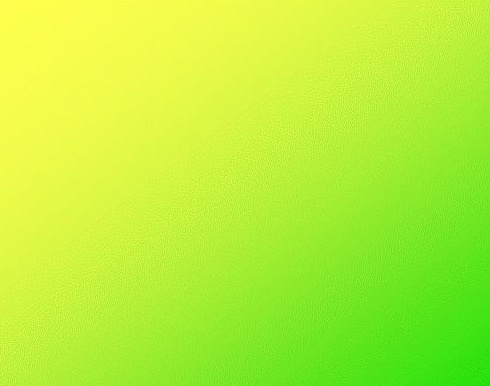